Demonstration of early protection 
against foot-and-mouth disease virus 
seven days post-vaccination
L. Mouton1 , A. Dekker2, M. Bleijenberg2, M. Blanchet1, 
B. Van Schaijk1, J. Coco-Martin3, M. Curet1,  S. Goutebroze1
 

1 Merial S.A.S., Lyon, France 
 2 Wageningen Bioveterinary Research (CVI), Lelystad, The Netherlands 
3 Merial B.V., Lelystad, The Netherlands
Introduction
FMD virus can spread very rapidly within a population
Vaccination is mostly the best tool to control the disease
What is the rate of development of protection in cattle ?






Objective of the present study 
Assessment of the efficacy of AFTOVAXPUR DOE vaccine 
in eliciting protection 7 days post-vaccination
The ideal vaccine profile should be with a short onset of immunity
Study design
Animals  	
20 cattle, Holstein Friesian and crossbred
Between 6.7 to 9.3 months on D-7
Randomly allocated to 2 groups
In high containment throughout the study

 
Vaccine 	
AFTOVAXPUR DOE (double-oil-emulsion)
Commercial vaccine
FMD O Manisa inactivated
Study design
Vaccination
G vac
(2 ml, SC)
Challenge
G ctr-G vac
(10.000 BID50, 
10 ml, IN)
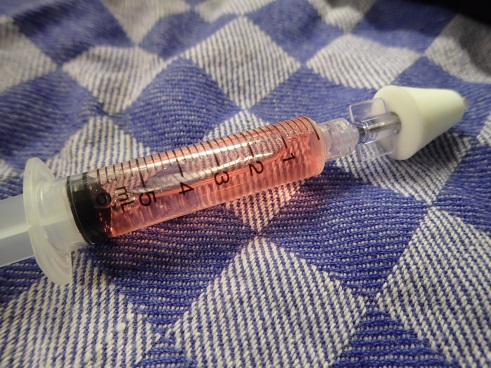 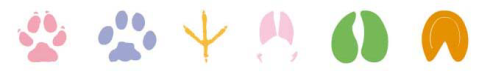 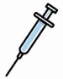 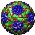 D0
VNT
D-7
VNT
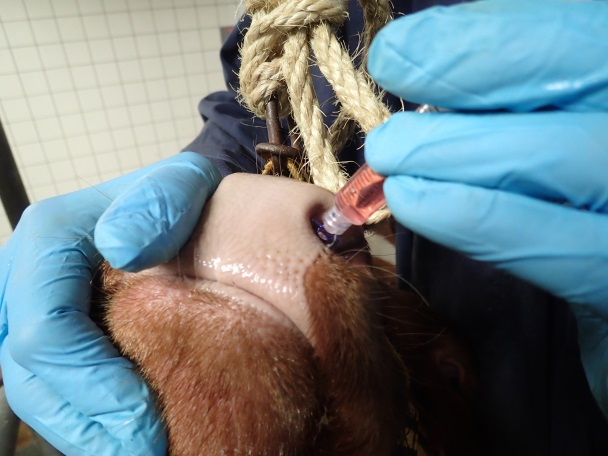 Study design
Necropsy
G ctr-G vac
(FMD signs)
Vaccination
G vac
(2 ml, SC)
Challenge
G ctr-G vac
(10.000 BID50, 
10 ml, IN)
Sedation
G ctr-G vac
(FMD signs)
Sedation
G ctr-G vac
(FMD signs)
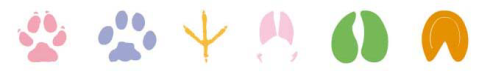 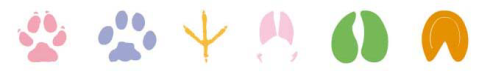 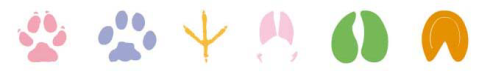 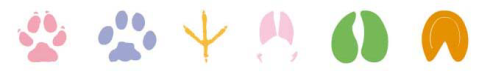 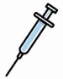 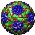 D14
VNT
D0
VNT
D4
D8
D-7
VNT
Rectal temperature
General clinical signs (clinical score)
Virus isolation (mouth swabs, heparinised blood samples)
Results : body temperatures
Mean rectal temperature after challenge
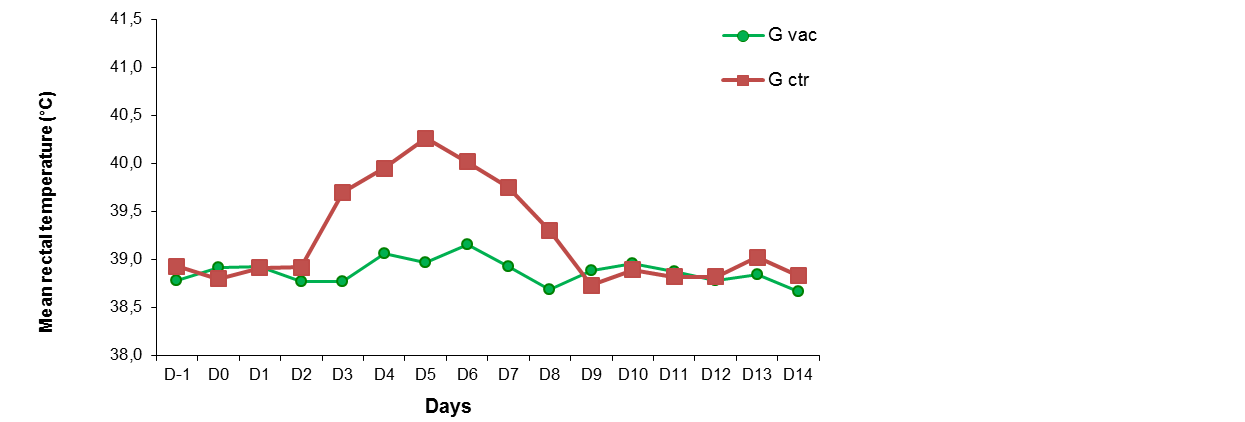 A peak of hyperthermia was observed in the unvaccinated control following IN challenge. 
No marked increase of mean rectal temperature was observed in the vaccinated group.
[Speaker Notes: We also regularly took blood samples  for
Antibody assays
Viraemia testing by RT-PCR]
Results : FMD specific lesions
Summary of the FMD lesions observed over the 14 days period
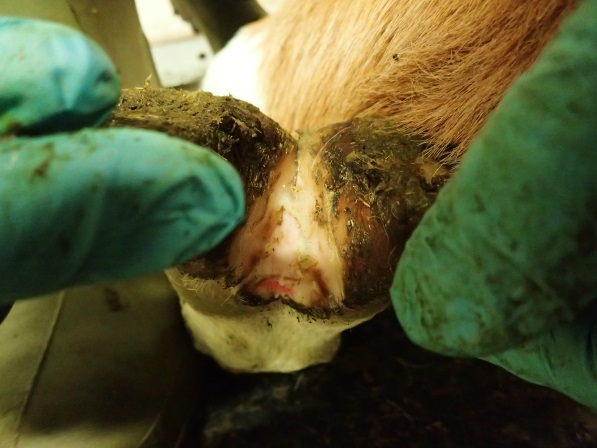 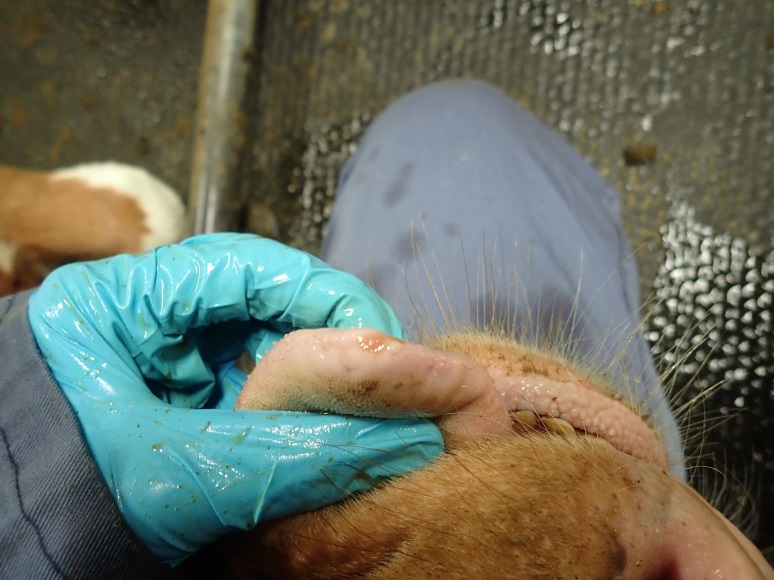 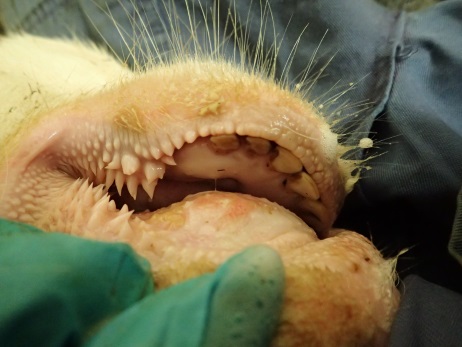 Mouth & lips
Foot
Tongue
[Speaker Notes: We also regularly took blood samples  for
Antibody assays
Viraemia testing by RT-PCR]
Results : FMD specific lesions
Protection against foot lesions
None of the cattle in the vaccinated group presented foot lesions over the study period. 
All control animals (G ctr) showed lesions on all four feet.
[Speaker Notes: We also regularly took blood samples  for
Antibody assays
Viraemia testing by RT-PCR]
Results : global clinical score
Scoring system (GCS)
GCS = Temperature Score + Clinical Sign Score + FMD Lesion Score

Where: 
Temperature Score: +1 for each day with temperature ≥ 39.6°C 
Clinical Sign Score: +1 for each clinical sign (appetite, mucosa, posture) observed on each day 
FMD Lesion Score: +1 point per affected site when lesions on a foot claw and +1 point when head lesion at each inspection timepoint
Summary of clinical scores
* P < 0,001
The distribution of GCS was highly significantly different 
between the vaccinated and the control group
[Speaker Notes: We also regularly took blood samples  for
Antibody assays
Viraemia testing by RT-PCR]
Results : virological testing
Viraemia
Virus isolation in mouth swabs
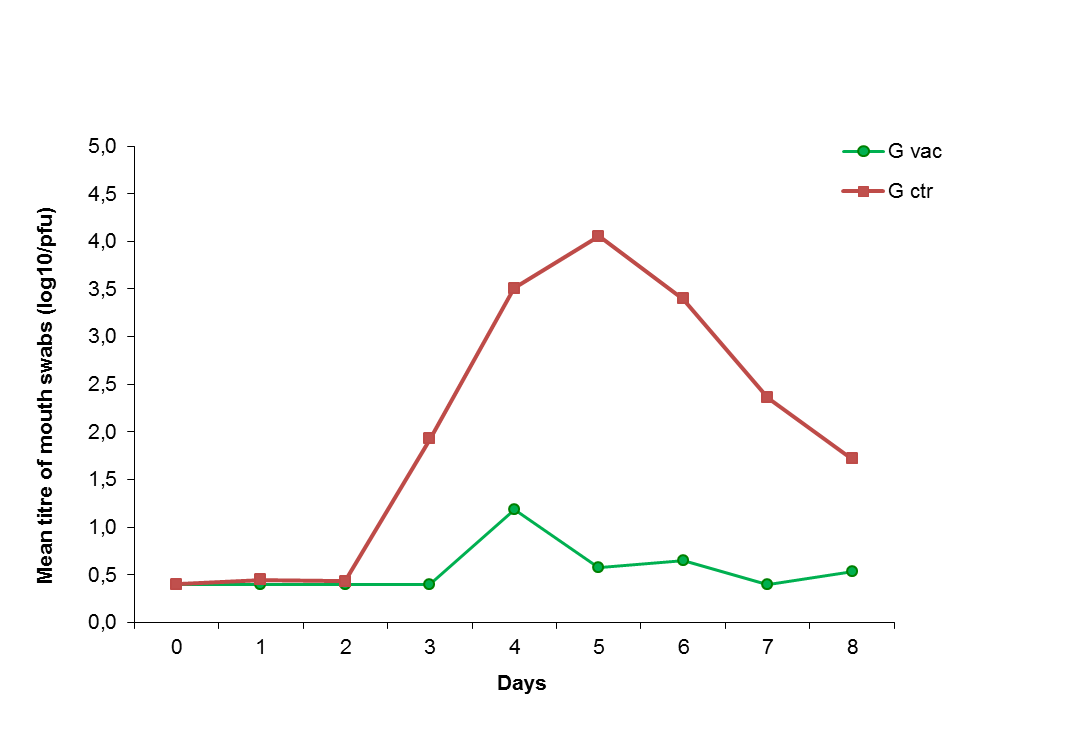 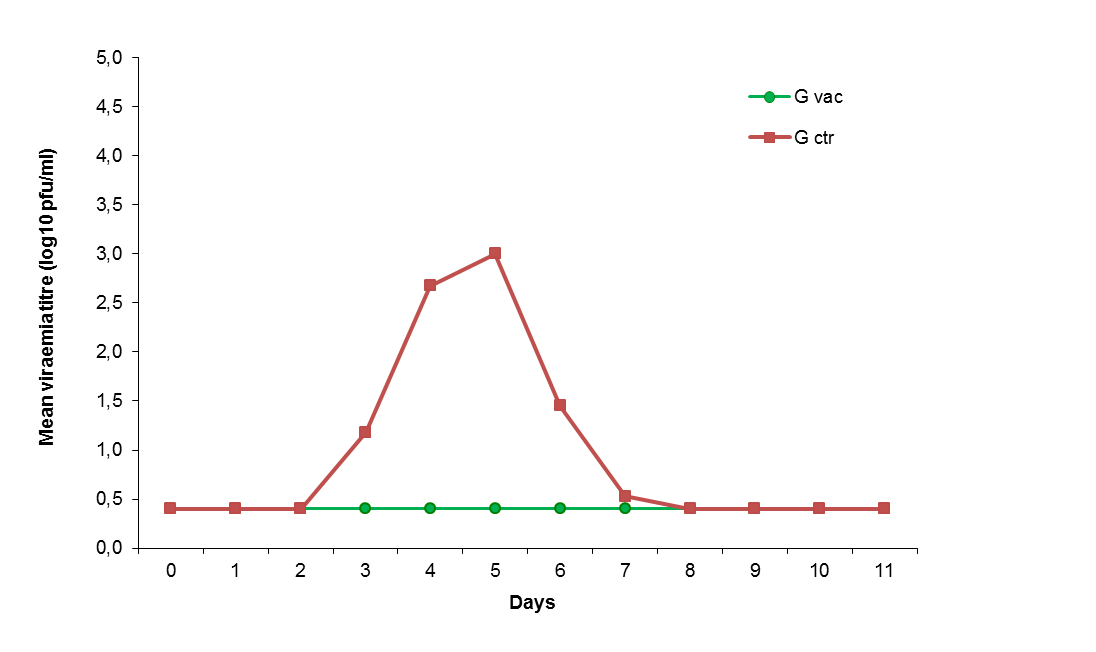 * P < 0,001
* P < 0,001
Results : FMD serology (VNT)
Mean FMD O Manisa neutralizing antibody titres
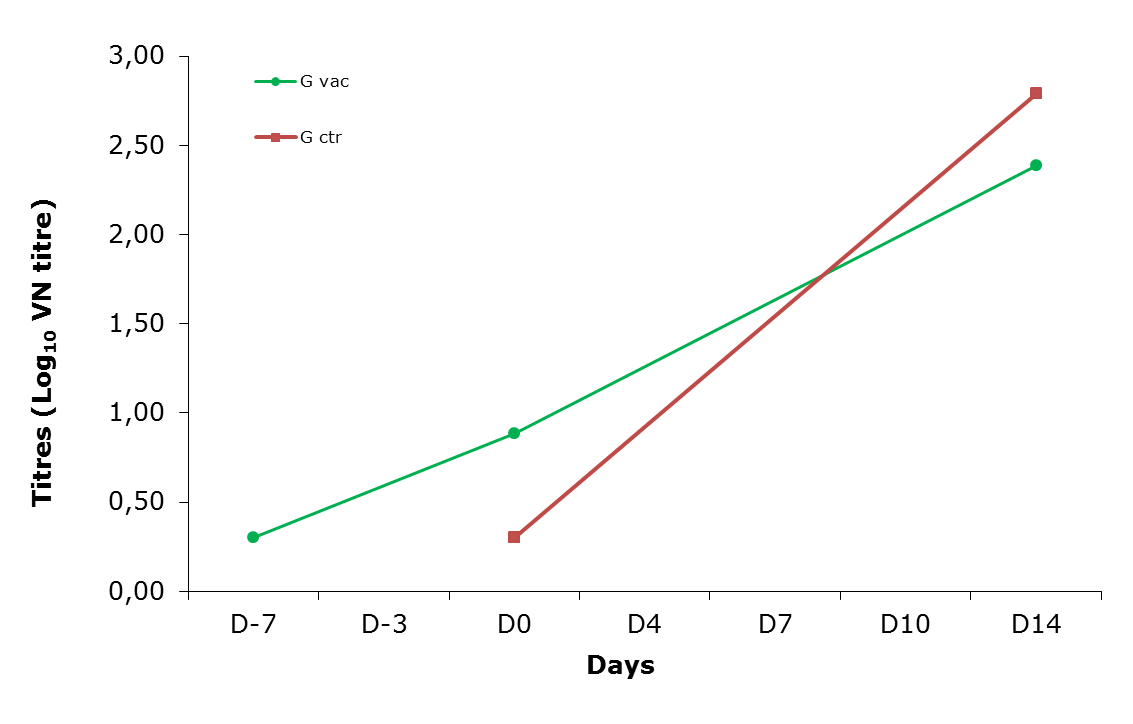 Challenge
Neutralizing antibody response was detected in most animals as early as 7 dpv. 
All animals in both groups have seroconverted against O MA 14dpc.
[Speaker Notes: We also regularly took blood samples  for
Antibody assays
Viraemia testing by RT-PCR]
Conclusion
The positive effect of the FMD O MA inactivated vaccine 
after challenge at 7 days post-vaccination was:

Complete reduction of the number of foot lesions and significant reduction of the severity of clinical signs
Complete protection against of viraemia and significant reduction of viral excretion
Early onset of serological response against O Manisa
.
[Speaker Notes: We also regularly took blood samples  for
Antibody assays
Viraemia testing by RT-PCR]
Acknowledgements
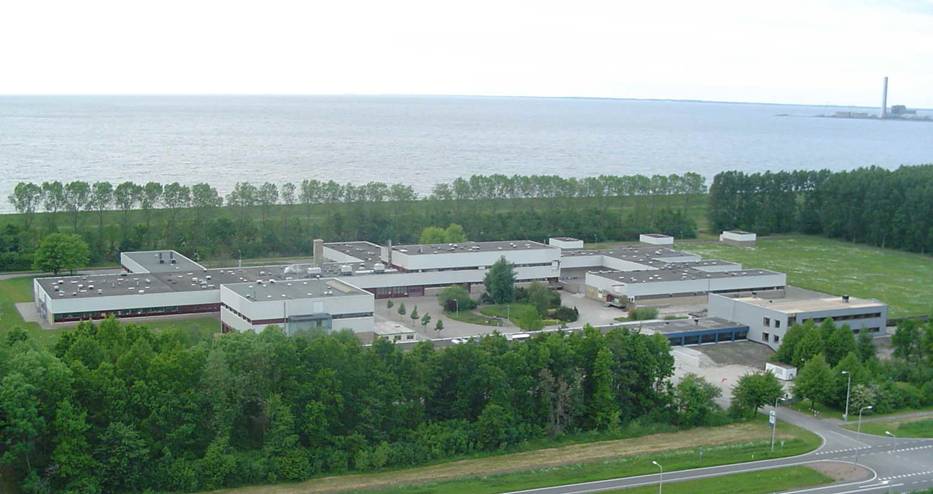 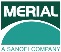 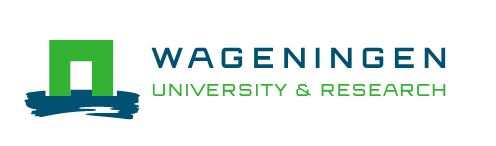 Technical Staff from Wageningen Bioveterinary Research (CVI) 
and 
MERIAL R&D Lelystad Laboratories